КТД «Мир природы – мир волшебный» игра ПОЛЕ ЧУДЕС 2 класс
Подготовила: Тишко Е.Н. 
учитель начальных классов 
МБОУ «СОШ № 8»
 г. Сафоново Смоленской области
ПОЛЕ ЧУДЕС
К
И
П
А
Р
И
С
ПОЛЕ ЧУДЕС
В
Е
Т
Р
Е
Н
И
Ц
А
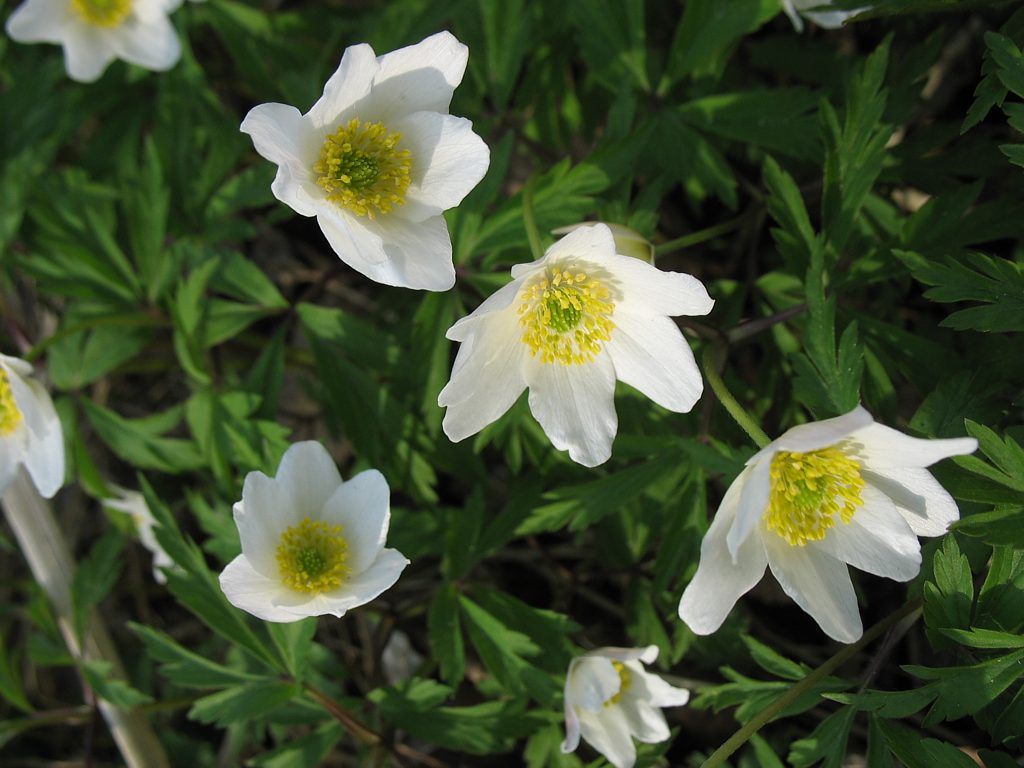 ПОЛЕ ЧУДЕС
Л
А
Н
Д
Ы
Ш
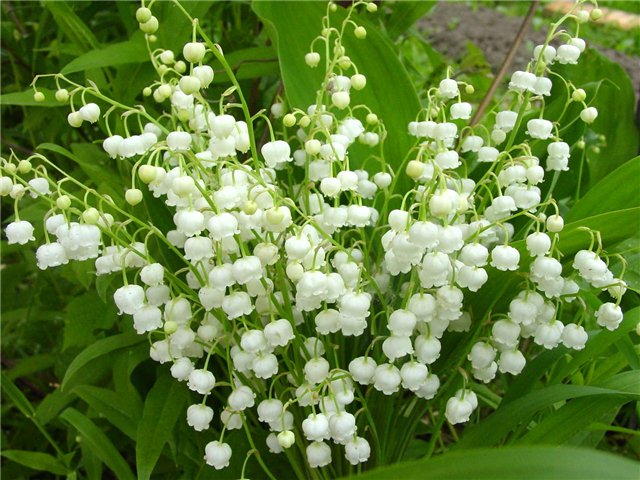 ПОЛЕ ЧУДЕС
З
О
Л
О
Т
А
Я
О
С
Е
Н
Ь
ПОЛЕ ЧУДЕС
П
Р
И
Ш
В
И
Н
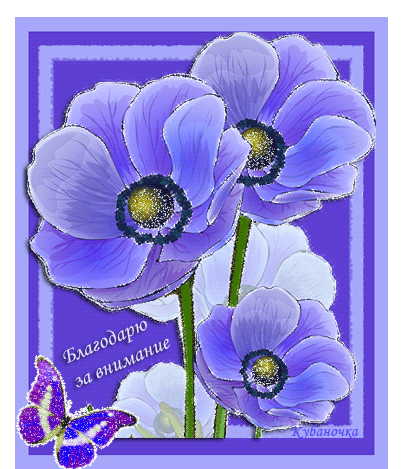 Источники:
Энциклопедия для детей «Что есть что». Том «Деревья», М.: «Слово», 2012
 Материалы рубрики «Мир растений» журнала «Разгадай» за 2011. 
Картинки. http://yandex.ru/images/ [25.02.2014]